ME 345Heat Transfer (HTx)
Professor:
Dr. Dan Cordon (AKA Dr. Dan)
CLASSIFYING CONVECTION
Type of Flow
Impinging
External
Internal
Developing
Laminar
Turbulent
Fully Developed
Mix of Both
BOUNDARY LAYER FORMATION
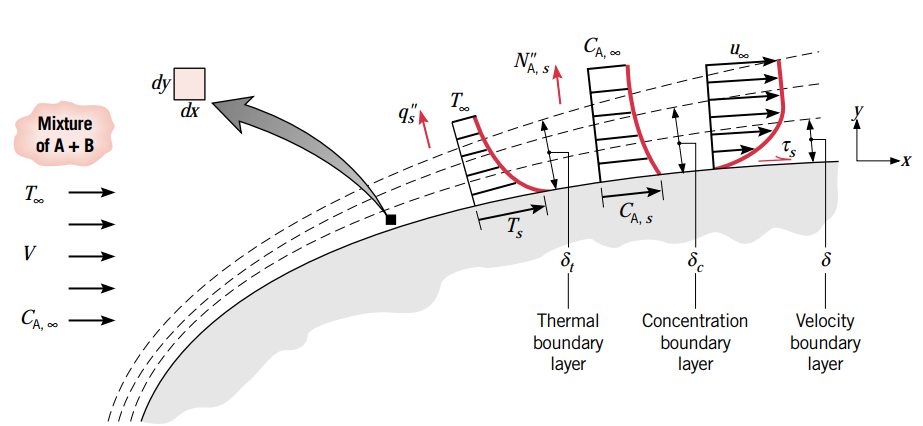 This shows velocity, thermal, and concentration boundary layer formation. 
Thickness of each boundary layer is arbitrary (not always in this order or magnitude)
DIMENSIONLESS PARAMETERS
DIMENSIONLESS PARAMETERS
SIMILITUDE
The solution to the differential equations will be the same *IF* two cases have similitude *and* the same boundary conditions
(Appendix D and E have solutions to common conditions)

For velocity boundary layer calculations:
Reynolds number must be same

For thermal boundary layer calculations:
Reynolds number must be same
Prandtl number must be same

For concentration boundary layer calculations:
Reynolds number must be same
Schmidt number must be same
EXAMPLE 6.5
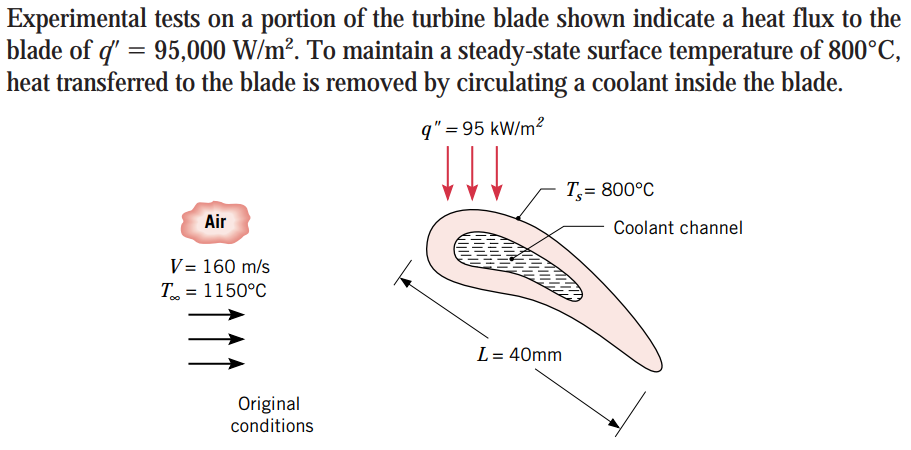 Part 1:Determine the heat flux to the blade if Ts, 1 = 700 °C by increasing coolant flow
EXAMPLE 6.5
Assumptions



Solution Path
Find h for original conditions using known surface flux
Same conditions apply for Part 1, but with a different surface temp

Solution – Part 1


So h = 271.43 [W/m2K]

Since ReL, Pr, x* and Nu are unchanged we can use this same convection coefficient for the Part 1 conditions
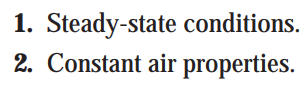 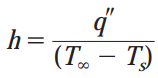 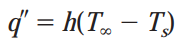 EXAMPLE 6.5
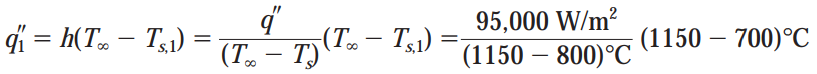 This makes sense that the heat flux at the surface would need to increase since the Delta_T has increased.

Part 2:
Now you are going to increase the size of the blade and lower the velocity.
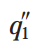 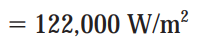 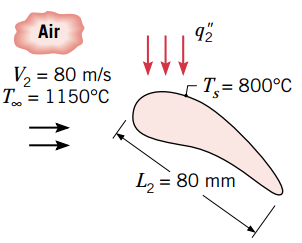 EXAMPLE 6.5
EXAMPLE 6.5
Calculating the heat flux then becomes:






This works only because the Reynolds Number, Prandtl Number, and x* were the same for the original and large case. If this weren’t true you would have to solve the differential equation for the new case.
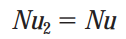 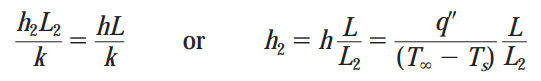 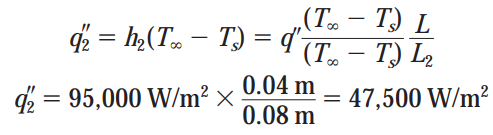 CHAPTER 6 SUMMARY
Takeaways from Chapter 6

Difference between local and average convection coefficient
Differences between velocity, thermal, and concentration boundary layers
General trends for laminar flow
General trends for turbulent flow
Learning some new dimensionless parameters related to convection heat transfer

Nusselt Number contains information about convection heat transfer coefficient, and is a function of Re, Pr, and x*